KSH Stratégia, 2030
https://www.ksh.hu/docs/bemutatkozas/hun/strategia_2030.pdf
OST–NSKT
Budapest, 2023. május 31.
Honnan indultunk?
Stratégia, 2020 vívmányai
 Felhasználói igényeknek való jobb megfelelés
Adatvédelem egyensúlyban az adathozzáféréssel
Adatok és szolgáltatások minőségmenedzsmentje
Hatékonyabb szervezeti működés (pl. standardizálás)
Partneri kapcsolatok (intézményi, adatszolgáltatókkal)
 Új adatökoszisztéma, új adatpiaci környezet
 Adatok döntést megalapozó szerepe 
 Adatösszekapcsolás, adatok újrahasznosításának lehetőségei
 Gyorsan változó környezet bizonytalanságai
 Új elvárások statisztikai hivatalokkal szemben
2
Küldetés – Vízió – Értékek – Stratégia
Küldetés – A Központi Statisztikai Hivatal küldetése, hogy hiteles és megbízható adatokkal és elemzésekkel támogassa a tényeken alapuló döntéshozatalt, a tudományos kutatást és a társadalom szereplői közötti párbeszédet.
Értékek – Az erősségeinkre építünk, úgy mint szakértelem, adat- és tudásközpont, ügyfélközpontúság stb.
Vízió – 2030-ban a KSH Magyarország legfontosabb információs csomópontja, amely nemzetközi színtéren is a TOP10-ek klubjába tartozik.
Stratégia
3
Küldetés
Értékek
Stratégia
Vízió
Merre tartsunk?
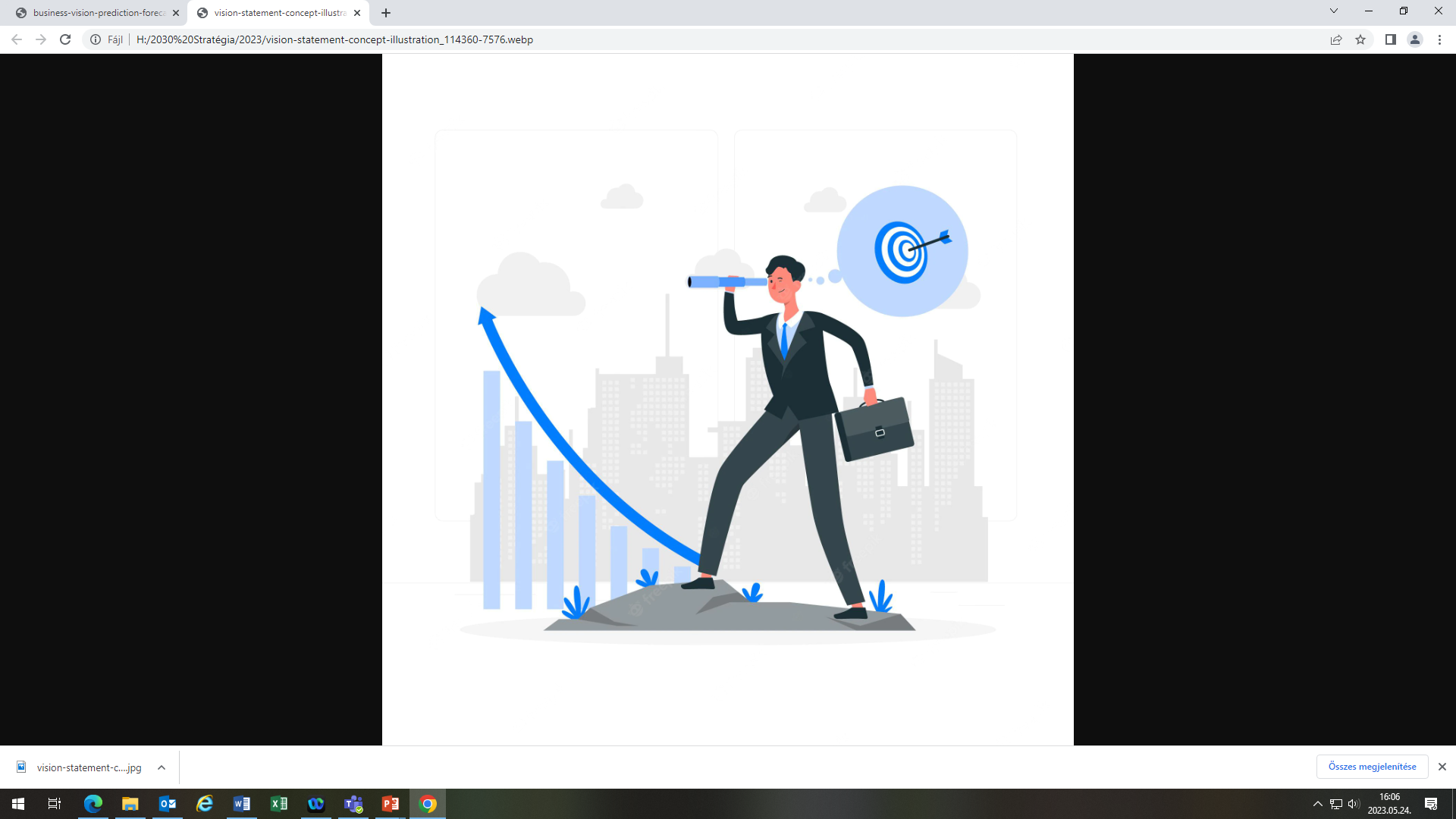 Vízóvezérelt stratégia

 extrém gyorsan változó környezetben jövőállapot rögzített
 nagyobb rugalmasságot biztosít
 hivatalos statisztika szerepének átgondolására is lehetőséget ad
 innovációnak, kreativitásnak nagyobb teret enged
 hosszabb távra tervezett megoldások erőforrás-hatékony megoldásai
 elősegíti a kommunikációt és az együttműködést
 ösztönzi a munkatársak bevonódását
 értékelés, célok és megvalósítás rendszeres felülvizsgálata szükséges
4
A vízió 4 kulcsterülete
Meghatározó információs csomópont
Jelentős elemzési potenciál:
Döntéshozatal bázisa
Eredmények monitorozásának alapja
Modellezési tevékenység a döntések várható hatásainak előrevetítésére
Nemzetközi szerepvállalás
A KSH szerepe, elismertsége
Közös fejlesztési projektekben a magyar szakemberek a legkeresettebbek között
Intézményi kultúra
Adat-előállítási folyamat
Gyors és rugalmas alkalmazkodóképesség
Proaktivitás
Tevékenység fókusza az adatok használatának elősegítésére irányul
Erőforrás-tudatosság
Együttműködés kultúrája meghatározó
Másodlagos adatforrások a meghatározók
Adatösszekapcsolás és modellezés
Gépi tanulás és mesterséges intelligencia (hatékonyság, valós idejűhöz közeli megjelenés)
Erőforrások átcsoportosíthatók innovatív tevékenységekre
5
Stratégia, 2030
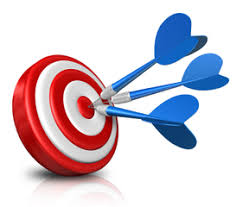 2030-ban a KSH Magyarország legfontosabb információs csomópontja, amely nemzetközi színtéren is a TOP10-ek klubjába tartozik.
6
[Speaker Notes: Minőségszemlélet
A globális adatpiaci környezetben a hivatalos statisztika versenyelőnyét annak minősége adja. Az intézmény erősségeiben rejlő lehetőségek kiaknázása, a felhasználók hivatalos statisztika iránti bizalmának megerősítése, kiterjesztése érdekében a hivatal stratégiai célként kezeli a minőség kérdését, a minőségszemlélet érvényesítését a működés valamennyi szintjén.

Hasznosság
A KSH által nyilvánosságra hozott statisztikai információk hitelesek, és iránytűként szolgálnak a társadalmi, gazdasági döntésekhez, azok legfontosabb forrásául szolgálnak. A KSH a felhasználói igényekhez rugalmasan alkalmazkodva, proaktív és közérthető ugyanakkor szakszerű kommunikációval támogatva kívánja tovább erősíteni a statisztikai információk hozzáférhetőségét, hasznosulását és a hivatalos statisztika elismertségét.

Innováció
A KSH innovatív módszertani és technológiai megoldásokat fejleszt ki, amelyek robusztusságuk mellett lehetővé teszik nem csupán a változó igényekhez és trendekhez való gyors alkalmazkodást, hanem azok felismerését és előremutató lépések megtételét a minőség elvárt szintjének megtartása mellett.

Hatékonyság
A KSH folyamatainak kialakításakor az elsődleges cél a hatékonyság biztosítása, az erőforrások ideális elosztása és rugalmas újracsoportosítása, amihez a lehető legteljesebb mértékben fel kell használni a digitális technológia adta lehetőségeket és az automatizált megoldásokat.

Kompetenciafejlesztés
A rugalmas és hatékony működést szolgáló kompetenciák fejlesztésével valamennyi feladatkörben a megfelelő képességek biztosítják a jövő céljainak elérését, az innovatív megoldások iránti igények teljesítését.

Szerepvállalás, partnerség
A KSH partneri kapcsolatokat alakít ki a hivatalos statisztika előállítóival, felhasználóival, közvetítőivel és az adatszolgáltatókkal. Aktív szerepet vállal a nemzetközi statisztikai módszertan fejlesztésében, valamint példamutató mértékben segíti a kevésbé fejlett statisztikai rendszerekkel rendelkező országokat a fejlődésben.]
Kulcsszó: innováció
Gyorsan változó felhasználói igények teljesítése érdekében:
 relevancia, időszerűség és felhasználhatóság javításával
 új adatforrások felhasználásával és gyorsbecslések, modellezési eredmények, gyorselemzések biztosításával
 testreszabott szolgáltatásokkal
Hatékonyság növelése érdekében:
 automatizálással
 további innovációhoz szükséges erőforrás felszabadításával
A hivatalos statisztika folyamatos fejlesztése érdekében:
 új módszertani és technológiai vívmányok elérésével (alapkutatások)
 pilotokkal
 szervezeti működés fejlesztésével (rugalmasság)
 munkatársak kompetenciáinak fejlesztésével
 Adatkészletekben rejlő statisztikai potenciál kiaknázása érdekében:
 partneri együttműködésekkel, közös megoldásokkal
7
Hol tartunk most?
Intézkedések végrehajtása
Stratégia megvalósításának komplex tervezése
Fentről lefelé építkezés mellett alulról jövő kezdeményezések is
Célokból levezetett intézkedések, egységes szemléletben, rendszerben megvalósuló tervezés
Stratégiai menedzsment
Stratégiai tervezés
Stratégia lebontása, mérhetőség megteremtése, dedikált szervezeti egység
Vízió, értékek, stratégiai fő irányok, 10 éves távlati célok
[Speaker Notes: 6 stratégiai célterület
32 hosszú távú cél
18 rövid távú, mérhető cél
32 átfogó fejlesztés, kapcsolódnak hozzá szakterület-specifikus intézkedések is
17 pilot kezdeményezés]
Megvalósítás – néhány példa
Minőségirányítási rendszer bevezetése és működtetése – Minőségszemlélet (KPI: EU-s szakmai audit megfelelőnek értékeli)
Statisztikai tartalmak időszerűségének javítása – Hasznosság, innováció
 A szolgáltatás-külkereskedelmi adatok áfa-alapú havi flash becslésének kialakítása
KSH honlapon elérhető adatok és metaadatok gépi hozzáférésre alkalmassá tétele – Hasznosság, innováció
Új, innovatív adatgyűjtési módok alkalmazásának tesztelése (webscraping) – Innováció, hatékonyság
Automata, gépi tanuló eljárások fejlesztése, bevezetése a statisztikai adat-előállítási folyamatokba, pl. automatizált kódolás, RPA megoldások – Hatékonyság, innováció
Közigazgatásban egységesen használható megoldás a termékek kódolására (OPG) – Szerepvállalás, partnerség, innováció, hatékonyság
EMAP platform bevezetésével a munkaügy-statisztikai adat-előállítási folyamat újratervezése – Szerepvállalás, partnerség, innováció, hatékonyság
Adminisztratív adatforrások integrált felhasználásának erősítése, folyamatok módszertani megújítása – Hatékonyság
 eHVB
Negyedéves teljesítménystatisztikai adatgyűjtés áfa-adatokkal való részleges kiváltása
Másodlagos adatforrások gazdáival együttműködésben az egyes adatforrásokban rejlő további statisztikai potenciál feltárása
MVM
OPG, eSzámla
9
Köszönöm a figyelmet!
https://www.ksh.hu/docs/bemutatkozas/hun/strategia_2030.pdf
10